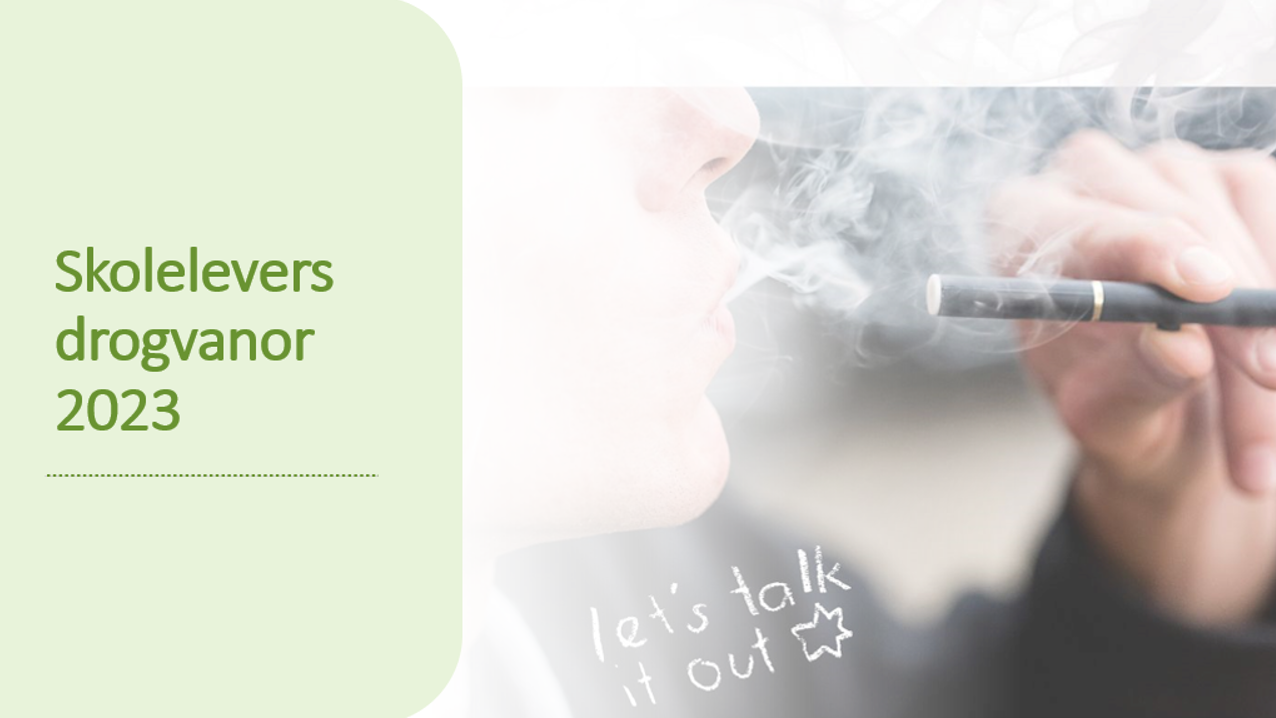 Skolelevers drogvanor2023
Krokoms kommun
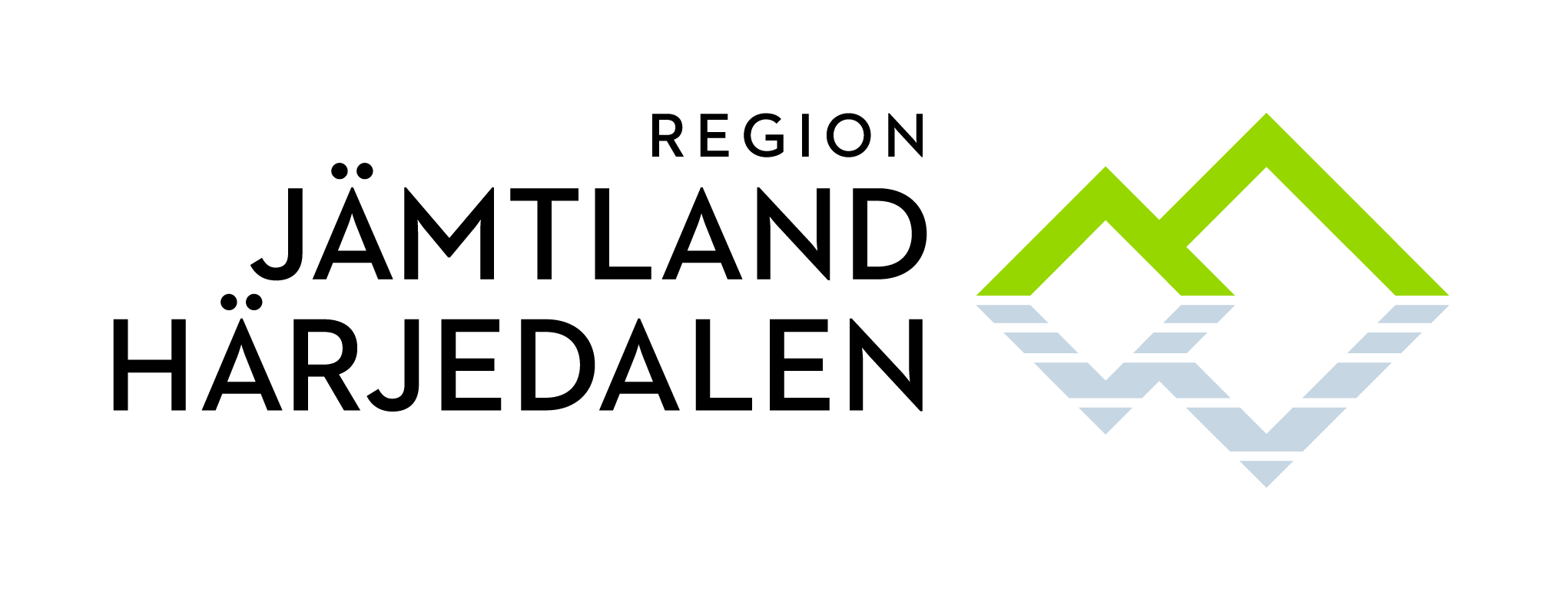 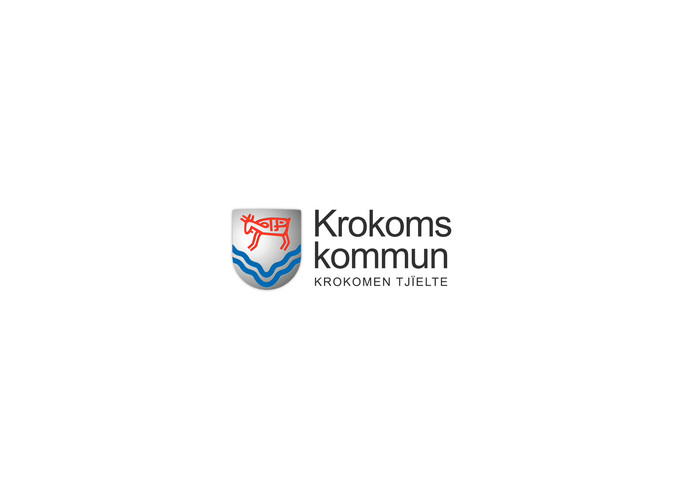 Publicerad sep 2024
Skolelevers drogvanor är en nationell undersökning som genomförs på regelbunden basis som totalundersökning i länet. 
I länet genomförs den i samverkan mellan Region Jämtland Härjedalen, Länsstyrelsen och länets åtta kommuner. 
Webbenkäten innehåller 70 frågor och besvarades anonymt under lektionstid. 
Undersökningen pågick mellan vecka 11 och 17 2023. 
Enkäten besvaras av eleverna i årskurs 9 och gymnasiet år 2.
Totalt i länet svarade 2 054 elever på enkäten, varav 1 055 elever från årskurs 9 och 999 elever från år 2 på gymnasiet. 
Kommunresultat redovisas utifrån skolkommun.
I vissa kommuner är antalet elever år 2 på gymnasiet som svarat på undersökningen för lågt för att redovisas på kommunnivå, dock ingår de svaren i länets resultat för år 2 på gymnasiet.
I Krokom svarade 124 elever från årskurs 9 (57 flickor och 65 pojkar) och 70 elever som gick år 2 på gymnasiet.
BAKGRUND & SVARSFREKVENS
Resultatet presenteras beräknat utifrån alla elever som skulle ha besvarat frågan, vilket innebär att de elever som hoppat över frågan också ingår i totalen.
Resultatet redovisas utifrån årskurs och kön, där det är fler än 50 elever av respektive kön. I totalen ingår även de elever som i enkäten angett annat könsidentitet än flicka eller pojke. 
Resultaten redovisas angivet i andelar i procent och oftast avrundat till närmaste heltal. Gällande alkohol redovisas det i liter. 
För att säkerställa om förändring över tid och mellan grupper är statistiskt säkerställda har ett 95 % konfidensintervall använts. Därför kan det se ut att vara skillnader mellan grupper men det går inte att säga med statistisk säkerhet, att skillnaden beror på något annat än slumpen. Signifikanta skillnader markeras i diagrammen med *.
Då elevantalet i en kommun är litet krävs stora förändringar över tid för att en eventuell skillnad ska vara statistiskt säkerställd. Skillnaden kan då bero på slumpen snarare än att mönstret bland eleverna i kommunen generellt har förändrats. 
Centralförbundet för alkohol- och narkotikaupplysning (CAN) som ansvarar för undersökningen på nationell nivå, genomför kontroller av datamaterialet för att exkludera uppenbart oseriöst eller otillräckligt ifyllda enkäter. 
I anteckningsdelen på varje sida står mer detaljerad information om de presenterade diagrammen.
RESULTAT-REDOVISNING- tolkning och begränsningar
KROKOM
Alkohol
*
I kommunen är det en signifikant mindre andel elever i åk 9 än år 2 på gymnasiet gällande de redovisade alkoholvariablerna.
I åk 9 i kommunen har andelen elever som druckit alkohol senaste 12 månaderna minskat signifikant. 
Andelen elever i åk 9 som dricker alkohol är på samma nivå som både länet och riket. 
Det är en större andel elever år 2 på gymnasiet i Krokom jämfört med riket som druckit alkohol senaste 12 månaderna. Även en signifikant större andel elever år 2 på gymnasiet i kommunen än i länet och riket som ofta haft intensivkonsumtion. 
Den totala årskonsumtionen är på samma nivå i kommunen och länet i åk 9. Det är något mer starköl som dricks i kommunen och något mindre sprit och vin. 
Elever år 2 på gymnasiet i Krokom ligger högst i länet på antal liter alkohol per år. Det är främst starköl, blanddryck och sprit som det dricks mer av i kommunen jämfört med länet.
*
*
Andelen elever skiljer sig signifikant åt mellan de två årskurserna.
[Speaker Notes: Det är en signifikant mindre andel elever i åk 9 än år 2 på gymnasiet i kommunen som har druckit alkohol senaste 12 månaderna och haft intensivkonsumtion ofta. 
I åk 9 i kommunen har andelen elever som druckit alkohol senaste 12 månaderna minskat signifikant från 61 % 2012. I övrigt inga signifikanta skillnader över tid i kommunen.
Gällande åk 9 i kommunen är nivån densamma som länet och riket gällande alkoholkonsument och intensivkonsumtion. 
Det är en signifikant större andel elever år 2 på gymnasiet i kommunen jämfört med riket (70 %) som druckit alkohol senaste 12 månaderna. Det är nästan en dubbelt så stor andel elever i kommunen som ofta haft intensivkonsumtion jämfört med både länet (22 %) och riket (22 %). 
För elever åk 9 skiljer det sig knappt åt mellan antal liter i årskonsumtion mellan Krokom (0,98 liter) och länet (1,06 liter). I den årskursen är det något mer starköl som dricks i kommunen och något mindre sprit och vin. 
Elever år 2 på gymnasiet i Krokom ligger högst i länet på antal liter alkohol per år, 6,20 liter och länssnittet är 2,62 liter. Det är främst starköl, blanddryck och sprit som det dricks mer av i kommunen.]
Alkohol
LÄNSNIVÅ
En fortsatt positiv nedåtgående trend syns bland länets skolelever gällande intag av alkohol de senaste tio åren. Dock har andelen flickor i åk 9 som haft intensivkonsumtion ofta sedan 2012 varit på samma nivå. För pojkar åk 9 och både flickor och pojkar år 2 på gymnasiet har det dock varit en minskande andel sedan 2012 som ofta har intensivkonsumtion. 
Generellt är det inga skillnader mellan könen gällande konsumtion av alkohol men i åk 9 är det vanligare att flickor än pojkar är har druckit alkohol de senaste 12 månaderna. 
Generellt är det inga skillnader mellan länets elever i jämförelse med elever i riket gällande konsumtion av alkohol. 
Bland de elever i åk 9 i länet som druckit alkohol senaste 12 månaderna är det vanligast att få tag på det från kompis, syskon eller partner.
*
*
*
*
*
Signifikant skillnad över tid totalt för årskursen.
Intensivkonsumtion = dricka stora mängder alkohol vid ett och samma tillfälle, drickande som leder till berusning, minst en flaska vin eller motsvarande.
[Speaker Notes: En fortsatt positiv nedåtgående trend syns bland länets skolelever gällande intag av alkohol de senaste tio åren. Signifikant minskning av andel elever, båda könen i båda årskurserna som druckit alkohol senaste 12 månaderna. Andelen flickor i åk 9 som haft intensivkonsumtion någon gång per månad eller oftare har sedan 2012 varit på samma nivå. För pojkar åk 9 och både flickor och pojkar år 2 på gymnasiet har det dock varit en positiv utveckling gällande andelen med intensivkonsumtion med en minskande andel sedan 2012. 
Generellt är det inga skillnader mellan könen gällande konsumtion av alkohol men i åk 9 är det vanligare att flickor än pojkar är alkoholkonsumenter d v s druckit alkohol de senaste 12 månaderna. 
Generellt är det inga skillnader mellan länets elever i jämförelse med elever i riket gällande konsumtion av alkohol. 
Bland de elever i åk 9 i länet som druckit alkohol senaste 12 månaderna är det vanligast att få tag på det från kompis, syskon eller partner (51 %).]
KROKOM
Narkotika och läkemedel*
I kommunen skiljer det sig inte signifikant mellan andel elever i åk 9 och år 2 gällande narkotika och läkemedel.
I åk 9 är antydan om skillnader mellan flickor och pojkar men inget är statistiskt säkerställt. 
Cirka 15 % av eleverna i kommunen har senaste 12 månaderna blivit erbjuden att prova eller köpa narkotika.
Det är en signifikant ökning av elever år 2 på gymnasiet som använt narkotika senaste året. 
Det är 0 % av flickor åk 9 i kommunen som har använt narkotika senaste 12 månaderna vilket är signifikant lägre än flickor i både länet och riket. Även gällande att ha blivit erbjuden att prova eller köpa narkotika, är det en signifikant mindre andel elever i åk 9 i kommunen jämfört med riket, det är främst killar som är lägre i andel. 
Det är även en mindre andel elever år 2 på gymnasiet i kommunen som blivit erbjuden att prova eller köpa narkotika i jämförelse med riket.
*
Andelen elever skiljer sig signifikant åt mellan de två årskursena.
* Avser receptbelagda sömn- eller lugnande läkemedel utan recept.
[Speaker Notes: I kommunen skiljer det sig inte signifikant mellan andel elever i åk 9 och år 2 i kommunen gällande narkotika och läkemedel.  
I åk 9 är antydan om skillnader mellan flickor och pojkar men inget är statistiskt säkerställt. 
Cirka 15 % av eleverna i kommunen har senaste 12 månaderna blivit erbjuden att prova eller köpa narkotika.
2015 var det 0 % i kommunen av eleverna i år 2 på gymnasiet som använt narkotika senaste 12 månaderna, att det nu är 7 % som gjort det är en signifikant ökning. 
Det är 0 % av flickor åk 9 i kommunen som har använt narkotika senaste 12 månaderna vilket är signifikant lägre än flickor i både länet (4 %) och riket (6 %). Även gällande att ha blivit erbjuden att prova eller köpa narkotika, är det en signifikant mindre andel i kommunen (13 %) jämfört med riket (22 %), det är främst andelen killar i åk 9 i kommunen som är låg (6 %) vilket är signifikant lägre än pojkar i länet (17 %) och riket (21 %). 
Det är även en mindre andel elever år 2 på gymnasiet i kommunen (17 %) som blivit erbjuden att prova eller köpa narkotika i jämförelse med riket (30 %).]
Narkotika och läkemedel*
LÄNSNIVÅ
På länsnivå är det inga signifikanta skillnader mellan flickor och pojkar i någon av årskurserna när det kommer till de redovisade variablerna. 
I åk 9 är det en signifikant ökning av andel elever, främst flickor, som någon gång använt läkemedel*.
Jämfört med 2019 är det en mindre andel elever år 2 på gymnasiet som använt narkotika de senaste 12 månaderna eller blivit erbjudan att prova eller köpa narkotika, det är dock tillbaka på samma nivåer som innan 2019. 
Det är vanligare bland elever i den äldre årskursen att ha blivit erbjuden att prova eller köpa narkotika, i övrigt inga skillnader mellan de två årskurserna. 
Det är en mindre andel flickor år 2 på gymnasiet i länet jämfört med riket i fråga om andelen som har använt narkotika senaste 12 månaderna och som någon gång använt läkemedel*.
* Avser receptbelagda sömn- eller lugnande läkemedel utan recept.
[Speaker Notes: På länsnivå är det inga signifikanta skillnader mellan flickor och pojkar i någon av årskurserna när det kommer till de redovisade variablerna till höger. 
I åk 9 är det en ökning av andelen som någon gång använt läkemedel* sedan 2012 och då är det främst flickor i årskursen som ökat signifikant.
En positiv utveckling sedan 2019 bland elever år 2 på gymnasiet med en minskande andel som de senaste 12 månaderna använt narkotika (11 %  7 %) eller blivit erbjudan att prova eller köpa narkotika (35 %  26 %), det är dock tillbaka på samma nivåer som innan 2019. 
Det är vanligare bland elever i den äldre årskursen att ha blivit erbjuden att prova eller köpa narkotika, i övrigt inga skillnader mellan de två årskurserna. 
Flickor år 2 på gymnasiet i länet sticker ut positivt jämfört med motsvarande grupp på riksnivå gällande andelen som har använt narkotika senaste 12 månaderna och som någon gång använt läkemedel* som är lägre i länet än riket.]
KROKOM
Tobak och nikotin
I kommunen är det en större andel elever år 2 på gymnasiet än i åk 9 som är rökare och snusare.
I åk 9 är finns det inga signifikanta skillnader mellan andel flickor respektive pojkar som är rökare, snusare, vejpare eller snusare av vitt snus.
Det är en antydan till en minskad andel rökare i åk 9 i Krokom men skillnaden över tid är inte statistiskt säkerställd. 
Samtidigt är det en indikation på ökning av andel elever år 2 på gymnasiet som är snusare men det är inte statistiskt säkerställt.   
I åk 9 är det generellt inga skillnader med länet när det gäller andelen som är rökare, snusare, vejpare eller vitt-snusare. Dock är det en mindre andel pojkar åk 9 i kommunen som är vejpare i jämförelse riket. 
Det är en större andel elever år 2 på gymnasiet i Krokom som är rökare och snusare jämfört med riket.
*
*
*
Andelen elever skiljer sig signifikant åt mellan de två årskurserna.
[Speaker Notes: I kommunen är det en större andel elever år 2 på gymnasiet än i åk 9 som är snusare och rökare.
I åk 9 är finns det inga signifikanta skillnader mellan andel flickor respektive pojkar som är rökare, snusare, vejpare eller snusare av vitt snus.
Det är en antydan till en minskad andel rökare i åk 9 i Krokom men skillnaden över tid är inte statistiskt säkerställd. 
Samtidigt är det en indikation på ökning av andel elever år 2 på gymnasiet som är snusare men det är inte statistiskt säkerställt.   
I åk 9 är det generellt inga skillnader med länet när det gäller andelen som är rökare, snusare, vejpare eller vitt-snusare. Dock är det en mindre andel pojkar åk 9 i kommunen som är vejpare i jämförelse riket (11 %). 
Det är en större andel elever år 2 på gymnasiet i Krokom som är rökare och snusare jämfört med riket (rökare riket 21 %, snusare riket 26 %).]
Tobak
LÄNSNIVÅ
På länsnivå är det lika vanligt bland flickor som bland pojkar att vara snusare respektive rökare. 
Det är vanligare i den äldre årskursen att vara snusare och rökare jämfört med åk 9. 
I båda årskurserna finns det en ökning av andelen flickor som är snusare vilket gör att det 2023 är lika vanligt bland flickor som pojkar att vara snusare. 
I jämförelse med 2012 är det i båda årskurserna, en mindre andel elever som är rökare. I åk 9 är det framför allt andelen pojkar som minskat signifikant under tidsperioden och för elever år 2 på gymnasiet det främst flickor som minskat signifikant.  
Andelen elever i länet som är snusare eller rökare skiljer sig inte signifikant mot riket i någon av årskurserna.
*
Andelen elever skiljer sig signifikant åt mellan åren.
[Speaker Notes: På länsnivå är det lika vanligt bland flickor som bland pojkar att vara snusare respektive rökare 2023. Vid tidigare undersökningar i länet har det varit vanligare bland pojkar att vara snusare. 
Det är vanligare i den äldre årskursen att vara snusare och rökare jämfört med åk 9. 
I båda årskurserna finns det en ökning av andelen flickor som är snusare vilket gör att det 2023 är lika vanligt bland flickor som pojkar att vara snusare. 
I jämförelse med 2012 är det i båda årskurserna, en mindre andel elever som är rökare. I åk 9 är det framför allt andelen pojkar som minskat signifikant under tidsperioden och för elever år 2 på gymnasiet det främst flickor som minskat signifikant.  
Andelen elever i länet som är snusare eller rökare skiljer sig inte signifikant mot riket i någon av årskurserna.]
Nikotin
LÄNSNIVÅ
Vejpare* och vitt-snusare**
På länsnivå är det en större andel flickor än pojkar som är vejpare, det gäller båda årskurserna. 
Gällande andel elever som är snusare av vitt snus skiljer det sig inte signifikant mellan könen i någon av årskurserna. 
Det finns inga signifikanta skillnader mellan eleverna i länet och riket när det kommer till andel som är vejpare eller snusare av vitt snus. 
Använt e-cigaretter senaste 30 dagarna
Sedan 2019 har andelen elever som använt e-cigaretter senaste 30 dagarna ökat i båda årskurserna, dock är ökningen inte signifikant gällande pojkar i åk 9 som är den grupp som har lägst andel.
*
*
*
* De elever som svarat att de använt e-cigaretter senaste 12 månaderna och som fortfarande använder det.  
** De elever som svarat att de använt vitt snus senaste 12 månaderna och som fortfarande använder det.
*
Andelen elever skiljer sig signifikant åt mellan åren.
[Speaker Notes: Då siffror för att redovisa vejpare respektive ”vitt snusare” som baseras på två frågor i enkäten, om man använt produkten senaste 12 månaderna och om man fortfarande gör det, inte finns med i tidigare länsresultat så redovisas istället andel elever som använt respektive produkt de senaste 30 dagarna för att få en bild av utveckling över tid som finns att tillgå från tidigare resultat för e-cigaretter. Frågor om vitt snus fanns inte med när länet deltog i totalundersökning 2019 eller tidigare. Andelen som är använt produkterna senaste 30 dagarna och som kategoriseras som vejpare respektive ”vitt-snusare” är på liknande nivåer. 
Vejpare och vitt-snusare:
	- På länsnivå är det en större andel flickor än pojkar som är vejpare, det gäller båda årskurserna. 
	- Gällande andel elever som är snusare av vitt snus skiljer det sig inte signifikant mellan könen i någon av årskurserna. 
	- Det finns inga signifikanta skillnader mellan eleverna i länet och riket när det kommer till andel som är vejpare eller snusare av vitt snus. 
Använt e-cigaretter senaste 30 dagarna
- Sedan 2019 har andelen elever som använt e-cigaretter senaste 30 dagarna ökat i båda årskurserna, dock är ökningen inte signifikant gällande pojkar i åk 9 som är den grupp som har lägst andel.]
KROKOM
Spel om pengar
Det skiljer sig inte signifikant mellan de två årskurserna i kommunen gällande andel elever som spelat om pengar senaste 12 månaderna eller senaste 30 dagarna.  
Andelen elever som har spelat om pengar senaste 12 månaderna och senaste 30 dagarna skiljer sig inte signifikant i någon av årskurserna sedan 2012. 
Andelen elever i åk 9 som har spelat om pengar är på samma nivå som länet och riket. 
Bland eleverna år 2 på gymnasiet är det en mindre andel i kommunen än i riket som har spelat om pengar senaste 12 månaderna. Även gällande att ha spelat om pengar senaste 30 dagarna är det en lägre andel elever i kommunen jämfört med länet och riket.
*
Andelen elever skiljer sig signifikant åt mellan de två årskurserna.
[Speaker Notes: Det skiljer sig inte signifikant mellan de två årskurserna i kommunen gällande andel elever som spelat om pengar senaste 12 månaderna eller senaste 30 dagarna.  
Andelen elever som har spelat om pengar senaste 12 månaderna och senaste 30 dagarna skiljer sig inte signifikant i någon av årskurserna sedan 2012. 
Andelen elever i åk 9 som har spelat om pengar är på samma nivå som länet och riket. År 2 på gymnasiet har en mindre andel i kommunen (13 %) än i riket (26 %) som spelat om pengar senaste 12 månaderna. Även gällande att ha spelat om pengar senaste 30 dagarna är det en lägre andel elever i kommunen (1 %) jämfört med länet (10 %) och riket (12 %).]
Spel om pengar
LÄNSNIVÅ
Det är vanligare att spela om pengar bland pojkar jämfört med flickor. 
Vanligaste att spela om pengar är det bland pojkar år 2 på gymnasiet. Det är också den grupp som ökat signifikant sedan 2019 men är tillbaka på samma nivå som 2012. 
Utvecklingen bland flickor i länet som har spelat om pengar senaste 30 dagarna har varit på samma låga nivå sedan 2012.
[Speaker Notes: Det är vanligare att spela om pengar bland pojkar jämfört med flickor. 
Vanligaste att spela om pengar är det bland pojkar år 2 på gymnasiet. Det är också den grupp som ökat signifikant sedan 2019 men är tillbaka på samma nivå som 2012. 
Utvecklingen bland flickor i länet som har spelat om pengar senaste 30 dagarna har varit på samma låga nivå sedan 2012.]
KROKOM
Tidig debutålder
Att ha snusat, rökt cigaretter och att ha druckit minst ett glas alkohol är vanligast när det kommer till tidig debutålder bland eleverna i åk 9 i kommunen.
I kommunen är det 0 % av pojkarna som haft tidig berusningsdebut medan det är 0 % av flickorna i kommunen som uppgett att de använt hasch eller marijuana innan 14 års ålder.
I jämförelse med 2015 är det 2023 en signifikant mindre andel elever i åk 9 i Krokom som har haft en tidig debutålder gällande att snusa, röka cigarett och att ha druckit minst ett glas alkohol. 
Att ha sniffat och att ha använt marijuana eller hasch före 14 års ålder var det 2019 ingen av eleverna i kommunen som hade gjort, 2023 är förekommer det om än i låg andel.
[Speaker Notes: Att ha snusat, rökt cigaretter och att ha druckit minst ett glas alkohol är vanligast när det kommer till tidig debutålder bland eleverna i åk 9 i kommunen.
I kommunen är det 0 % av pojkarna som haft tidig berusningsdebut medan det är 0 % av flickorna i kommunen som uppgett att de använt hasch eller marijuana innan 14 års ålder.
I jämförelse med 2015 är det 2023 en signifikant mindre andel elever i åk 9 i Krokom som har haft en tidig debutålder gällande att snusa, röka cigarett och att ha druckit minst ett glas alkohol. 
Att ha sniffat och att ha använt marijuana eller hasch före 14 års ålder var det 2019 ingen av eleverna i kommunen som hade gjort, 2023 är förekommer det om än i låg andel.]
Tidig debutålder
LÄNSNIVÅ
På länsnivå finns det inga signifikanta skillnader mellan könen.
I länet har andelen elever i åk 9 som har tidig debutålder minskat gällande:
Snusning
Rökning av cigaretter
Dricka minst ett glas alkohol
Berusningsdebut
Att ha sniffat/boffat eller att ha använt marijuana eller hasch har sedan 2012 varit på samma låga nivåer. 
Det enda som skiljer sig mot riket är att det är en större andel pojkar i åk 9 i länet jämfört med riket som har tidig berusningsdebut.
*
*
*
*
*
Andelen elever skiljer sig signifikant åt mellan åren.
[Speaker Notes: På länsnivå finns det inga signifikanta skillnader mellan könen.
I länet har andelen elever i åk 9 som har tidig debutålder det vill säga, var 13 år eller yngre har minskat gällande:
Snusning
Rökning av cigaretter
Drack minst ett glas alkohol
Berusningsdebut

Att ha sniffat/boffat eller att ha använt marijuana eller hasch har sedan 2012 varit på samma låga nivåer. 
Det enda som skiljer sig mot riket är att det är en större andel pojkar i åk 9 i länet (7 %) jämfört med riket (4 %) som har tidig berusningsdebut.]
KROKOM
Tillgänglighet
I kommunen är det vanligare bland elever år 2 på gymnasiet än i åk 9 att få tag på cigaretter och folköl inom 24 timmar, övriga substanser skiljer sig inte signifikant mellan de två årskurserna. 
Sedan 2015 är det en positiv utveckling gällande andelen elever i åk 9 i Krokom som kan få tag på cigaretter, andelen har minskat succesivt. I övrigt inga signifikanta skillnader över tid i kommunen gällande tillgänglighet. 
Det är en signifikant mindre andel pojkar i åk 9 i kommunen i jämförelse med pojkar i länet och riket som kan få tag på folköl inom 24 timmar. 
Det är en mindre andel elever i åk 9 i kommunen som kan få tag på cigaretter och hasch/marijuana i jämförelse med länet.
Det är en mindre andel elever i år 2 på gymnasiet i kommunen i jämförelse med länet och riket som kan få tag på hasch/marijuana.
*
*
*
*
Andelen elever skiljer sig signifikant åt mellan kommunen och länet.
[Speaker Notes: I kommunen är det vanligare bland elever år 2 på gymnasiet än i åk 9 att få tag på cigaretter och folköl inom 24 timmar, övriga substanser skiljer sig inte signifikant mellan de två årskurserna. 
Sedan 2015 är det en positiv utveckling gällande andelen elever i åk 9 i Krokom som kan få tag på cigaretter, andelen har minskat succesivt från 52 %. I övrigt inga signifikanta skillnader över tid i kommunen gällande tillgänglighet. 
Det är en signifikant mindre andel pojkar i åk 9 (23 %) i kommunen i jämförelse med pojkar i länet (42 %) och riket (37 %) som kan få tag på folköl inom 24 timmar. 
Det är en mindre andel elever i åk 9 i kommunen som kan få tag på cigaretter och hasch/marijuana i jämförelse med länet.
Det är en mindre andel elever i år 2 på gymnasiet i kommunen i jämförelse med länet (19 %) och riket (26 %) som kan få tag på hasch/marijuana.]
Tillgänglighet
LÄNSNIVÅ
På länsnivå finns det inga signifikanta skillnader mellan könen i någon årskurs.
Det är ingen signifikant skillnad gällande andelen elever i åk 9 och år 2 på gymnasiet som kan få tag på narkotika och anabola steroider inom 24 timmar.
Det är en mindre andel elever år 2 på gymnasiet är som kan få tag på folköl, alkohol, cigaretter och hasch eller marijuana i jämförelse med tidigare undersökningar. 
I åk 9 är det över tid en ökad andel elever som kan få tag på folköl, alkohol och hasch/marijuana. Motsatt är det en minskad andel elever i årskursen som kan få tag på cigaretter. 
Det är en större andel elever i länet jämfört med riket som kan få tag på alkohol och cigaretter. 
Hasch/marijuana och anabola steroider är vanligare att få tag på bland elever år 2 på gymnasiet i riket än i länet.
[Speaker Notes: På länsnivå finns det inga signifikanta skillnader mellan könen. 
Det är ingen signifikant skillnad gällande andelen elever i åk 9 och år 2 på gymnasiet som kan få tag på narkotika och anabola steroider inom 24 timmar.
Andelen elever som kan få tag på anabola steroider skiljer sig inte signifikant mellan årskurserna och har sedan 2012 varit på samma nivå. 
Det är en mindre andel elever år 2 på gymnasiet är som kan få tag på folköl, alkohol, cigaretter och hasch eller marijuana i jämförelse med tidigare undersökningar. 
I åk 9 är det en negativ utveckling jämfört med tidigare undersökningar, att det är fler elever 2023 som kan få tag på folköl, alkohol och hasch eller marijuana. Bland eleverna i årskursen har dock tillgängligheten att få tag på cigaretter haft en positiv utveckling sedan 2012 då andelen har minskat signifikant till 2023. 
Det är en större andel elever i länet jämfört med riket som kan få tag på alkohol, även att få tag på cigaretter är vanligare i länet men endast bland elever år 2 på gymnasiet. 
Hasch/marijuana och anabola steroider är vanligare att få tag på bland elever år 2 på gymnasiet i riket än i länet.]
KROKOM
Riskuppfattning
Det skiljer sig inte signifikant mellan andel elever i de två årskurserna som har låg riskuppfattning. 
Generellt är det en negativ utveckling med en ökning av andel elever i kommunen som har låg riskuppfattning men det enda som har ökat signifikant är andelen elever år 2 på gymnasiet som upplever låg risk att prova sniffa/boffa   1-2 gånger.
I åk 9 är det en mindre andel pojkar i kommunen än i länet, som upplever låg risk att berusa sig på alkohol varje helg. I fråga om att använda marijuana eller hasch varje helg är andelen pojkar i kommunen signifikant lägre än pojkar i riket. 
Bland elever i år 2 på gymnasiet i Krokom skiljer det sig inte signifikant mot länet eller riket gällande andelen som har låg riskuppfattning.
*
Andelen elever skiljer sig signifikant åt mellan de två årskurserna.
[Speaker Notes: Det skiljer sig inte signifikant mellan andel elever i de två årskurserna som har låg riskuppfattning. 
Generellt är det en negativ utveckling med en ökning av andel elever i kommunen som har låg riskuppfattning men det enda som har ökat signifikant är andelen elever år 2 på gymnasiet som upplever låg risk att prova sniffa/boffa 1-2 gånger har ökat från 13 % 2015 till 39 % 2023. 
I åk 9 sticker pojkarna ut positivt när gällande låg riskuppfattning, att det är en mindre andel pojkar i kommunen (17 %) än i länet (31 %) som upplever låg risk att berusa sig på alkohol varje helg. I fråga om att använda marijuana eller hasch varje helg är andelen pojkar i kommunen (12 %) signifikant lägre än pojkar i riket (23 %).  
Bland elever i år 2 på gymnasiet i Krokom skiljer det sig inte signifikant mot länet eller riket gällande andelen som har låg riskuppfattning.]
Riskuppfattning
LÄNSNIVÅ
En ökande andel elever som upplever låg risk* med att använda substanser, samma mönster i båda årskurserna men en ökning speciellt från 2019. 
I båda årskurserna är det vanligare att pojkar än flickor uppfattar låg risk att berusa sig på alkohol varje helg, prova marijuana eller hasch 1-2 gånger eller varje helg. I åk 9 är det även en större andel pojkar än flickor som upplever låg risk med att sniffa/boffa 1-2 gånger och i gymnasiet år 2 är det en större andel pojkar som upplever låg risk med att snusa 3 dosor per vecka. 
Det är en större andel elever i åk 9 jämfört med år 2 på gymnasiet som upplever låg risk att sniffa/boffa eller prova heroin 1-2 gånger. 
Det är en signifikant större andel pojkar i åk 9 i länet jämfört med riket som uppfattar det som låg risk att snusa 3 dosor per vecka och att sniffa/boffa 1-2 gånger. I övrigt inga signifikanta skillnader mellan länet och riket.
* Med låg risk menas ingen eller liten risk att människor skadar sig själva, fysiskt eller på annat sätt vid användande av respektive substans.
[Speaker Notes: En ökande andel elever som upplever låg risk med att använda substanser, samma mönster i båda årskurserna men en ökning speciellt från 2019. 
I båda årskurserna är det vanligare att pojkar än flickor uppfattar låg risk att berusa sig på alkohol varje helg, prova marijuana eller hasch 1-2 gånger eller varje helg. I åk 9 är det även en större andel pojkar än flickor som upplever låg risk med att sniffa/boffa 1-2 gånger och i gymnasiet år 2 är det en större andel pojkar som upplever låg risk med att snusa 3 dosor per vecka. 
Att sniffa/boffa eller prova heroin 1-2 gånger är det en större andel elever i åk 9 jämfört med år 2 på gymnasiet som upplever låg risk med att göra. 
Det är en signifikant större andel pojkar i åk 9 i länet jämfört med riket som uppfattar det som låg risk att snusa 3 dosor per vecka och att sniffa/boffa 1-2 gånger. I övrigt inga signifikanta skillnader mellan länet och riket.]
KROKOM
Föräldrars attityder
I kommunen är det vanligare att elever i åk 9 än i år 2 på gymnasiet, upplever att deras föräldrar inte tycker att det är ok att eleverna dricker alkohol och att de dricker sig berusade. 
Över tid har andelen elever i båda årskurserna i kommunen som upplever restriktivitet från sina föräldrar gällande alkohol, tobak och narkotika varit på samma nivå. 
Det är en signifikant större andel elever i åk 9 i kommunen än i riket, som upplever att det inte är ok för deras föräldrar om de dricker alkohol. 
Inga signifikanta skillnader mellan år 2 på gymnasiet i Krokoms kommun och länet eller riket gällande andel elever som upplever restriktivitet från sina föräldrar.
*
*
*
Andelen elever skiljer sig signifikant åt mellan de två årskurserna.
[Speaker Notes: I kommunen är det vanligare att elever i åk 9 än i år 2 på gymnasiet, upplever att deras föräldrar inte tycker att det är ok att eleverna dricker alkohol och att de dricker sig berusade. 
Över tid har andelen elever i båda årskurserna i kommunen som upplever restriktivitet från sina föräldrar gällande alkohol, tobak och narkotika varit på samma nivå. 
Det är en signifikant större andel elever i åk 9 i kommunen än i riket (46 %), som upplever att det inte är ok för deras föräldrar om de dricker alkohol.
Inga signifikanta skillnader mellan år 2 på gymnasiet i Krokoms kommun och länet eller riket gällande andel elever som upplever restriktivitet från sina föräldrar.]
Föräldrars attityder
LÄNSNIVÅ
Andelen elever vars föräldrar inte är ok med att de röker cigaretter eller hasch/marijuana är på samma nivå i de två årskurserna. Det är en signifikant större andel elever i åk 9 än år 2 på gymnasiet som upplever restriktivitet från sina föräldrar gällande alkohol och snusning. 
Det är endast en könsskillnad, att det är en större andel flickor än pojkar år 2 på gymnasiet som upplever restriktivitet från sina föräldrar gällande att snusa.  
Över tid är det en generell ökning av elever som upplever restriktivitet från sina föräldrar gällande att dricka alkohol men även och att röka cigaretter.   
Det är en större andel flickor i åk 9 i länet jämfört med riket som upplever restriktivitet i fråga om att dricka alkohol.
 Även i gymnasiet år 2 finns det en skillnad mellan länet och riket, en större andel elever i länet upplever restriktivitet gällande att röka hasch/marijuana.
[Speaker Notes: Andelen elever vars föräldrar inte är ok med att de röker cigaretter eller hasch/marijuana är på samma nivå i de två årskurserna. Det är en signifikant större andel elever i åk 9 än år 2 på gymnasiet som upplever restriktivitet från sina föräldrar gällande alkohol och snusning. 
2023 är det endast en könsskillnad, att det är en större andel flickor än pojkar år 2 på gymnasiet som upplever restriktivitet från sina föräldrar gällande att snusa.   
Över tid är det en generell ökning av elever som upplever restriktivitet från sina föräldrar gällande att dricka alkohol men även och att röka cigaretter.   
Det är en större andel flickor i åk 9 i länet jämfört med riket som upplever restriktivitet i fråga om att dricka alkohol. 
Även i gymnasiet år 2 finns det en skillnad mellan länet och riket, en större andel elever i länet upplever restriktivitet gällande att röka hasch/marijuana.]
KROKOM
Hälsa och skoltrivsel
Drygt 6 av 10 av eleverna i kommunen är vanligtvis nöjd med sin hälsa motsvarande andel gällande att vanligtvis vara nöjd med sig själv är knappa 6 av 10 elever. I åk 9 i kommunen är det en signifikant större andel pojkar än flickor som vanligtvis är nöjd med sin hälsa och med sig själv. 
I kommunen är det en signifikant större andel elever år 2 på gymnasiet än i åk 9 som trivs bra i skolan.
I åk 9 i Krokom är det 15 % av eleverna som skolkar minst en gång per månad, motsvarande andel bland eleverna år 2 på gymnasiet är 13 %. 
Inga signifikanta skillnader i någon av årskurserna i kommunen över tid gällande hälsa och skola. 
Andelen pojkar i åk 9 i kommunen som skolkar ofta är signifikant lägre jämfört med pojkar i länet och riket. 
Inga signifikanta skillnader år 2 gymnasiet i kommunen och länet eller riket.
*
*
*
Andelen flickor och pojkar i årskursen skiljer sig signifikant.
[Speaker Notes: Drygt 6 av 10 av eleverna i kommunen är vanligtvis nöjd med sin hälsa motsvarande andel gällande att vanligtvis vara nöjd med sig själv är knappa 6 av 10 elever. I åk 9 i kommunen är det en signifikant större andel pojkar än flickor som vanligtvis är nöjd med sin hälsa och med sig själv. 
I kommunen är det en signifikant större andel elever år 2 på gymnasiet än i åk 9 som trivs bra i skolan.
I åk 9 i Krokom är det 15 % av eleverna som skolkar minst en gång per månad, motsvarande andel bland eleverna år 2 på gymnasiet är 13 %. 
Inga signifikanta skillnader i någon av årskurserna i kommunen över tid gällande hälsa och skola. 
Andelen pojkar i åk 9 i kommunen som skolkar ofta (9 %) är signifikant lägre jämfört med pojkar i länet (20 %) och riket (19 %).  
Inga signifikanta skillnader år 2 gymnasiet i kommunen och länet eller riket.]
Hälsa
LÄNSNIVÅ
I båda årskurserna är det stora skillnader till pojkarnas fördel, när det gäller att vara nöjd med sin hälsa och med sig själv. 
Det är en signifikant mindre andel flickor i åk 9 jämfört med flickor år 2 på gymnasiet som vanligtvis är nöjd med sig själv. 
Gällande båda frågorna har andelen flickor i åk 9 minskat signifikant med cirka 15 procentenheter mellan 2015 och 2023.
Under samma period har minskningen varit signifikant med 7 procentenheter på totalen för andelen eleverna år 2 på gymnasiet som är nöjd med sig själv. 
I åk 9 är det en signifikant mindre andel elever i länet jämfört med riket som vanligtvis är nöjd med sin hälsa och sig själv. Störst är skillnaden bland flickor. Gällande att vanligtvis vara nöjd med sig själv är det även en signifikant lägre andel pojkar i länet än i riket.  
För eleverna år 2 på gymnasiet är det inga geografiska skillnader mellan länet och riket.
*
*
Andelen skiljer sig signifikant över tid för gruppen.
*
*
Andelen skiljer sig signifikant över tid för gruppen.
[Speaker Notes: I båda årskurserna är det stora skillnader till pojkarnas fördel, när det gäller att vara nöjd med sin hälsa och med sig själv. 
Det är en signifikant mindre andel flickor i åk 9 jämfört med flickor år 2 på gymnasiet som vanligtvis är nöjd med sig själv. 
Gällande båda frågorna har andelen flickor i åk 9 minskat signifikant med cirka 15 procentenheter mellan 2015 och 2023.
Under samma period har minskningen varit signifikant med 7 procentenheter på totalen för andelen eleverna år 2 på gymnasiet som är nöjd med sig själv. 
I åk 9 är det en signifikant mindre andel elever i länet jämfört med riket som vanligtvis är nöjd med sin hälsa och sig själv. Störst är skillnaden bland flickor. Gällande att vanligtvis vara nöjd med sig själv är det även en signifikant lägre andel pojkar i länet än i riket.  
För år 2 på gymnasiet är det inga geografiska skillnader mellan länet och riket.]
Skoltrivsel
LÄNSNIVÅ
Det är en mindre vanligt att flickor än pojkar i åk 9 i länet trivs bra i skolan. 
I båda årskurserna är det en minskning över tid gällande andel elever som trivs bra i skolan. 
Gällande att skolka ofta är utvecklingen över tid olika för de två årskurserna i länet. Andelen elever år 2 på gymnasiet, har halverats mellan 2008 och 2023. Medan det över tid är en signifikant ökning av elever i åk 9 som skolkar ofta. 
I jämförelse mellan länet och riket är det en mindre andel av eleverna i åk 9 i länet som trivs bra i skolan. 
Det är en mindre andel elever år 2 på gymnasiet i länet än i riket som skolkar minst en gång per månad.
*
*
*
*
*
*
Andelen skiljer sig signifikant över tid för gruppen.
[Speaker Notes: Det är en signifikant mindre andel flickor än pojkar i åk 9 i länet som trivs bra i skolan. 
I båda årskurserna är det en minskning över tid gällande andel elever som trivs bra i skolan. 
Gällande att skolka ofta är det en positiv utveckling över tid i länet med en minskande andel elever år 2 på gymnasiet, andelen har halverats mellan 2008 och 2023. 
I jämförelse mellan länet och riket är det en mindre andel av eleverna i åk 9 i länet som trivs bra i skolan. 
Det är en mindre andel elever år 2 på gymnasiet i länet än i riket som skolkar minst en gång per månad.]
KROKOM
Fritid
Det är inga signifikanta skillnader mellan de två årskurserna i någon av de redovisade variablerna. 
Det är en mindre andel pojkar i åk 9 i kommunen jämfört med riket som är fysisk aktiv 7 timmar eller mer per vecka.  
I kommunen är det en mindre andel elever i båda årskurserna som är medlem i förening med fokus fysisk aktivitet jämfört med riket. I åk 9 är det främst andelen flickor i kommunen som är signifikant mindre än riket. 
Gällande att ha 3 timmar eller mer skärmtid per vecka är andelen bland eleverna i de båda årskurserna på samma nivå som länet och riket. 
I Krokom är det en signifikant större andel flickor än pojkar i åk 9 som har 3 timmar eller mer skärmtid per dag på helgen.
*
*
Andelen skiljer sig signifikant mellan flickor och pojkar i årskursen.
[Speaker Notes: Frågorna är med som fokusfrågor vid undersökningen 2023 och är därför inte jämförbara över tid. 
Inga signifikanta skillnader mellan flickor och pojkar åk 9 i kommunen gällande dessa variabler. 
Det är inga signifikanta skillnader mellan de två årskurserna i någon av de presenterade variablerna. 
Det är en mindre andel pojkar i åk 9 i kommunen (28 %) jämfört med riket (43 %) som är fysisk aktiv 7 timmar eller mer per vecka.  
I kommunen är det en mindre andel elever i båda årskurserna som är medlem i förening med fokus fysisk aktivitet jämfört med riket (59 % i åk 9 och 50 % i år 2 gymnasiet). I åk 9 är det främst andelen flickor i kommunen som är signifikant mindre än riket (62 %). 
Gällande att ha 3 timmar eller mer skärmtid per vecka är andelen bland eleverna i de båda årskurserna på samma nivå som länet och riket. 
I Krokom är det en signifikant större andel flickor än pojkar i åk 9 som har 3 timmar eller mer skärmtid per dag på helgen.]
Fritid
LÄNSNIVÅ
I båda årskurserna är det en större andel pojkar än flickor som är fysisk aktiv 7 timmar eller mer per vecka. 
Andelen elever i länet som är fysisk aktiv 7 timmar eller mer per vecka är på samma nivå som riket. 
I båda årskurserna är det vanligar att vara medlem i en förening med fokus på fysisk aktivitet än i någon annan typ av förening. 
I både åk 9 och år 2 på gymnasiet är det en mindre andel pojkar i länet jämfört med riket som är med i en förening med fokus fysisk aktivitet. 
I båda årskurserna är det en större andel flickor än pojkar i länet som har mer än 3 timmar skärmtid per dag på helgen. 
Det är en större andel pojkar åk 9 i länet jämfört med riket som har 3 timmar eller mer skärmtid per dag på vardag. Även bland elever år 2 på gymnasiet är det en signifikant större andel elever i länet, främst pojkar, än i riket som har 3 timmar eller mer skärmtid per dag på vardag.
*
*
*
*
*
Andelen skiljer sig signifikant mellan flickor och pojkar i årskursen.
[Speaker Notes: Frågorna är med som fokusfrågor vid undersökningen 2023 och är därför inte jämförbara över tid. 
I båda årskurserna är det en större andel pojkar än flickor som är fysisk aktiv 7 timmar eller mer per vecka. 
Andelen elever i länet som är fysisk aktiv 7 timmar eller mer per vecka är på samma nivå som riket. 
I båda årskurserna är det vanligare att vara medlem i en förening med fokus fysisk aktivitet än i någon annan typ av förening. 
I både åk 9 och år 2 på gymnasiet är det en mindre andel pojkar i länet jämfört med riket som är med i en förening med fokus på fysisk aktivitet. 
Medlem i förening med fysisk aktivitet
Pojkar åk 9 riket: 62 % - länet: 50 %
Pojkar år 2 gymnasiet riket: 57 % - länet: 43 %
Det är en större andel pojkar åk 9 i länet (84 %) jämfört med riket (78 %) som har 3 timmar eller mer skärmtid per dag på vardag. Även bland elever år 2 på gymnasiet är det en signifikant större andel elever i länet, främst pojkar, än i riket som har 3 timmar eller mer skärmtid per dag på vardag.
3 timmar eller mer skärmtid per dag på vardag
År 2 gymnasiet länet: 91 % 
År 2 gymnasiet riket: 85 %
Pojkar år 2 gymnasiet länet: 90 %
Pojkar r 2 gymnasiet riket: 82 %]
KROKOM
Signifikanta skillnader över tid och i jämförelse med länet och riket
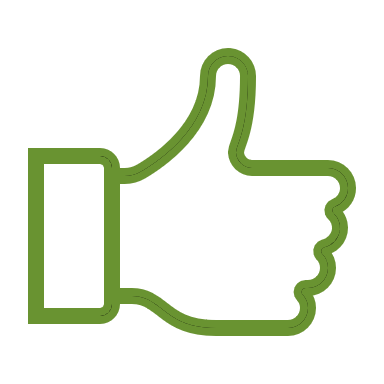 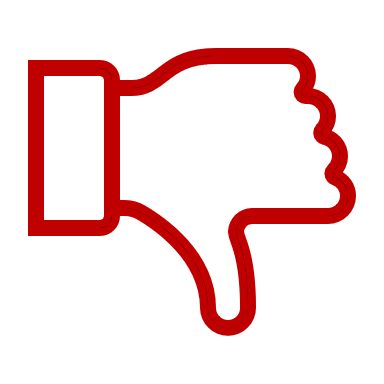 Alkohol 
Minskning av elever som druckit alkohol (åk 9).   
Narkotika
Mindre vanligt jmf med riket att ha använt narkotika (flickor åk 9). 
Mindre vanligt jmf med länet och/eller riket att ha blivit erbjuden att prova eller köpa narkotika någon gång (pojkar åk 9 + år 2 gy). 
Nikotin
Mindre vanligt jmf med riket att vara vejpare (pojkar åk 9). 
Spel om pengar
Mindre vanligt jmf med länet och/eller riket att ha spelat om pengar.
Tidig debutålder 
Minskning av elever som har tidig debutålder gällande att snusa, röka cigaretter och att ha druckit minst ett glas alkohol.
Tillgänglighet 
Minskning av andelen i fråga om cigaretter (åk 9). 
Mindre vanligt jmf med länet och/eller riket att tag på folköl, cigaretter och hasch/marijuana (åk 9). 
Låg riskuppfattning 
Mindre vanligt jmf med länet och/eller riket att uppleva låg risk att varje helg berusa sig på alkohol och varje helg använda hasch/marijuana.
Föräldrars attityder 
Vanligare jmf med riket som upplever föräldrarestriktivitet gällande att dricka alkohol (åk 9). 
Skoltrivsel
Mindre vanligt jmf med länet och riket att skolka ofta (pojkar åk 9).
Alkohol 
Vanligare med högre alkoholkonsumtion jmf med länet och/eller riket (år 2 gy). 
Tobak
Vanligare jmf med riket att vara rökare och snusare (år 2 gy).
Narkotika 
Ökning av elever med tidig debutålder för hasch eller marijuana. 
Ökning av elever som använt narkotika (år 2 gy). 
Ökad andel elever som upplever låg risk med att prova sniffa/boffa 1-2 gånger (år 2 gy). 
Fritid
Mindre andel pojkar i kommunen än i riket som är fysisk aktiv 7 timmar eller mer per vecka (åk 9). 
Mindre andel elever jmf med riket som är medlem i förening med fokus på fysisk aktivitet (åk 9 + år 2 gy).
[Speaker Notes: Negativt
Större andel elever år 2 på gymnasiet i kommunen än i riket som druckit alkohol senaste 12 månaderna. 
Större andel elever år 2 på gymnasiet i kommunen än i länet och riket som haft intensivkonsumtion av alkohol ofta. 
Den årliga alkoholkonsumtionen räknat i 100-procentig sprit är högst i länet bland elever år 2 på gymnasiet. 
Ökad andel elever år 2 på gymnasiet som använt narkotika senaste 12 månaderna. 
Större andel elever år 2 på gymnasiet i kommunen än i riket som är rökare respektive snusare.
Ökad andel elever som använt hasch eller marijuana någon gång innan 14 års ålder. 
Ökad andel elever år 2 på gymnasiet som upplever låg risk med att prova sniffa/boffa 1-2 gånger. 
Mindre andel pojkar åk 9 i kommunen än i riket som är fysisk aktiv 7 timmar eller mer per vecka. 
Mindre andel elever i båda årskurserna i kommunen än i riket som är medlem i förening med fokus på fysisk aktivitet. 

Positivt
Minskad andel elever i åk 9 i kommunen som druckit alkohol senaste 12 månaderna.   
Mindre andel flickor åk 9 i kommunen än i riket som använt narkotika senaste 12 månaderna. 
Mindre andel elever åk 9 i kommunen, främst pojkar, än i riket som blivit erbjuden att prova eller köpa narkotika någon gång. 
Mindre andel elever år 2 på gymnasiet i kommunen än i länet och riket som blivit erbjuden att prova eller köpa narkotika någon gång. 
Mindre andel pojkar åk 9 i kommunen än i riket som är vejpare. 
Mindre andel elever år 2 på gymnasiet i kommunen än i riket som spelat om pengar senaste 12 månaderna.
Mindre andel elever år 2 på gymnasiet i kommunen än i länet och i riket som spelat om pengar senaste 30 dagarna
Minskad andel elever åk 9 i kommunen över tid som har tidig debutålder gällande att snusa, röka cigaretter och att ha druckit minst ett glas alkohol.
Minskad andel elever åk 9 i kommunen som kan få tag på cigaretter.
Mindre andel pojkar åk 9 i kommunen än i pojkar i länet respektive riket som kan få tag på folköl inom 24 timmar. 
Mindre andel elever åk 9 i kommunen än i länet som kan få tag på cigaretter och hasch/marijuana inom 24 timmar. 
Mindre andel elever år 2 på gymnasiet i kommunen än i länet respektive riket som kan få tag på hasch/marijuana inom 24 timmar.
Mindre andel pojkar åk 9 i kommunen än i länet som upplever låg risk med att berusa sig på alkohol varje helg.
Mindre andel pojkar åk 9 i kommunen än i riket som upplever låg risk med att använda hasch eller marijuana varje helg. 
Större andel elever åk 9 i kommunen än i riket som upplever föräldrarestriktivitet gällande att dricka alkohol. 
Mindre andel pojkar åk 9 i kommunen än i länet och riket som skolkar ofta.]
Riskfaktorer är vanligare bland elever vars föräldrar inte vet var de är fredag- /lördagskvällar
VIKTEN AV GODA RELATIONER MELLAN BARN OCH FÖRÄLDRAR
*
Signifikant skillnad mellan alla tre grupper
**
Signifikant skillnad endast mellan de två första grupperna och mellan första och sista gruppen.
*
*
*
*
*
*
Data från Skolelevers drogvanor 2023: Jämtlands län, årskurs 9. Region Jämtland Härjedalen
[Speaker Notes: I årskurs 9 uppger 60 % av eleverna att deras föräldrar alltid vet var de är fredags-/lördagskvällar, 31 % av eleverna uppger att deras föräldrar vet för det mesta medan 8 % av eleverna uppger att deras föräldrar vet ibland eller för det mesta inte var de är på fredags-/lördagskvällarna.  
Diagrammet visar att det gällande riskfaktorerna intensivkonsumtion alkohol och skolkar ofta är det en signifikant ökning av andel elever som har riskfaktorn ju mindre koll föräldrarna har om var eleven är på fredags-/lördagskvällar. 
Gällande riskfaktorerna att ha använt narkotika någon gång och att röka eller snusa är det ingen signifikant skillnad mellan elever vars föräldrar för det mesta vet och de som vet ibland/för det mesta inte. Dock är det en signifikant skillnad mellan de elever vars föräldrar alltid vet var och de elever vars föräldrar vet ibland/för det mesta inte, att det är en signifikant större andel elever som har riskfaktorn bland de elever som har föräldrar som mer sällan vet jämfört med de som alltid vet var de är på fredags-/lördagskvällar. 

Liknande tendenser syns även utifrån hur nöjd eleven upplever sitt förhållande till sin familj, ju nöjdare eleven är med sin relation till sin familj, desto mindre andel som har någon riskfaktor.]
Att ha riskfaktorer är vanligare bland elever som använder tobak- och nikotinprodukter
VANLIGARE MED RISKFAKTORER BLAND ELEVER SOM ANVÄNDER TOBAK- ELLER NIKOTIN-PRODUKTER
*
*
*
*
*
*
Andelen vejpare repsktive icke-vejparen som har riskfaktorn  skiljer sig åt signifikant.
Data från Skolelevers drogvanor 2023: Jämtlands län, årskurs 9 och år 2 på gymnasiet. Region Jämtland Härjedalen
[Speaker Notes: Det här diagrammet visar på hur står andel av de elever från båda årskurserna som är vejpare (ca var femte elev) och som har någon riskfaktor i jämförelse med de elever som är icke-vejpare och hur stor andel av dem som har någon riskfaktor. 

Liknande skillnader i andel elever som har de olika riskfaktorerna oavsett om det är snusare – icke-snusare, rökare – icke-rökare och även snusare av vitt snus – icke snusare av vitt snus, är det signifikant större andel elever som använder nikotin- eller tobaksprodukter som har andra riskfaktorer.]
Vikten av att inte börja röka…
Data från Skolelevers drogvanor 2023: Jämtlands län, årskurs 9 och år 2 på gymnasiet. Region Jämtland Härjedalen
Sammanfattningsvis utifrån länets resultat
Områden som är positiva:
Minskad andel elever som dricker alkohol och röker vanliga cigaretter.

Minskad andel elever med tidig debutålder främst gällande cigaretter och alkohol.

Ökad andel vuxna som är restriktiva gällande de ungas bruk av olika substanser.
Områden som oroar: 
Ökning av andel elever som använder nikotinprodukter.

Elevernas riskuppfattning gällande bruk av olika substanser. 

Flickornas självupplevda hälsa och syn på sig själva och skoltrivsel.
VIKTEN AV GODA RELATIONER MELLAN BARN OCH FÖRÄLDRAR
Länk till länsrapporten 2023
Skolelevers drogvanor - Region Jämtland Härjedalen (regionjh.se)

Centralförbundet för Alkohol- och narkotikaupplysning
CAN:s nationella skolundersökning - CAN

Önskemål om ytterligare kommun- eller länsspecifika siffror
hanna.viklund@regionjh.se

Frågor om kommunens ANDTS-arbete
louise.ohnstedt@krokom.se
Nyfiken på mer?